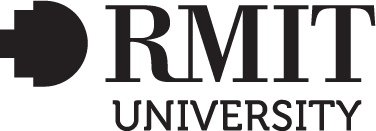 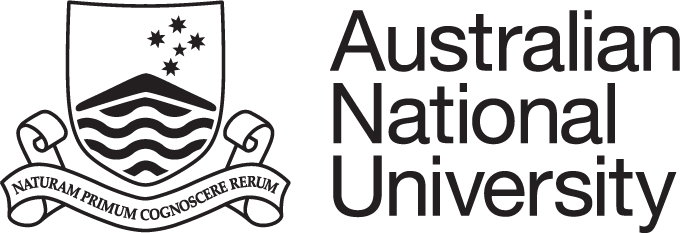 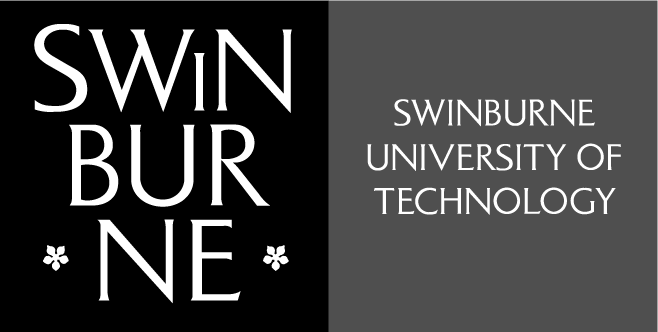 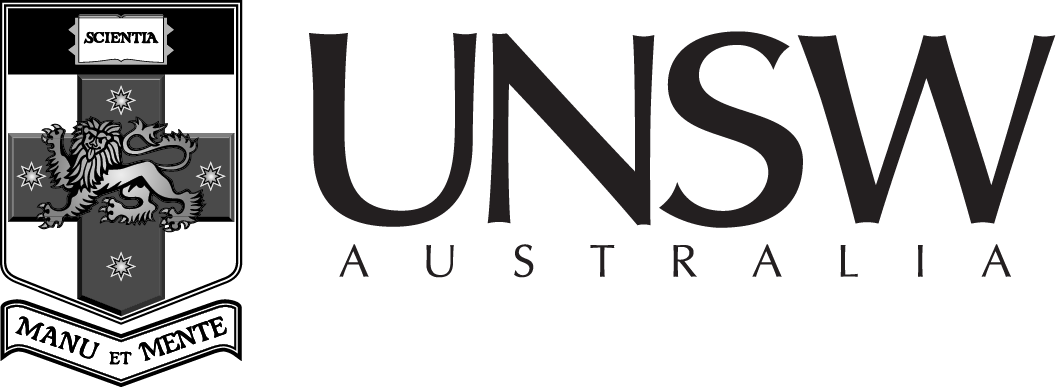 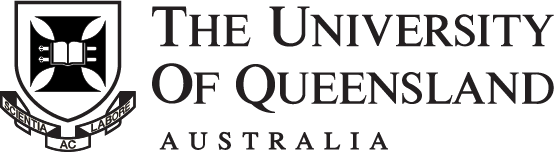 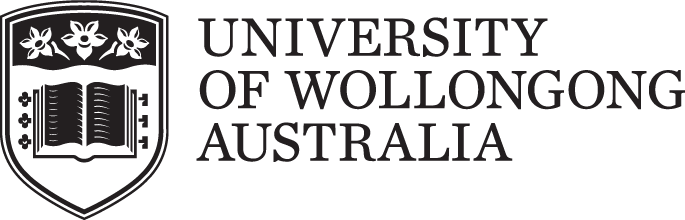 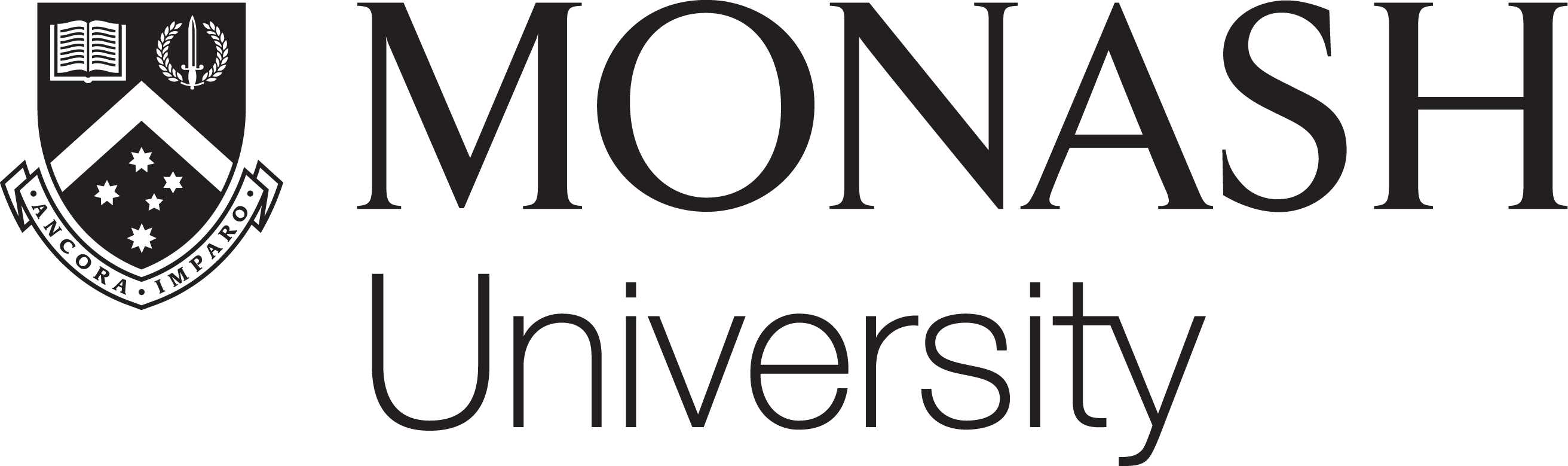 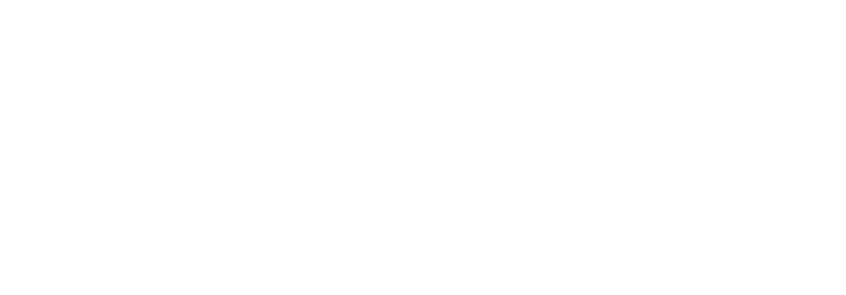 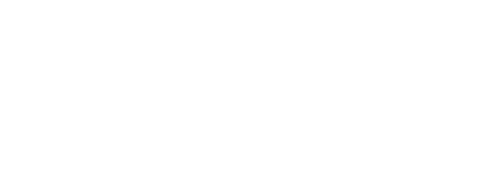 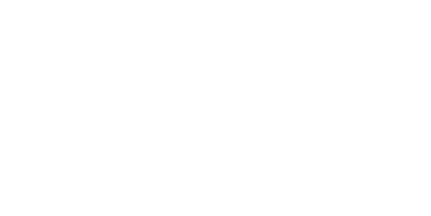 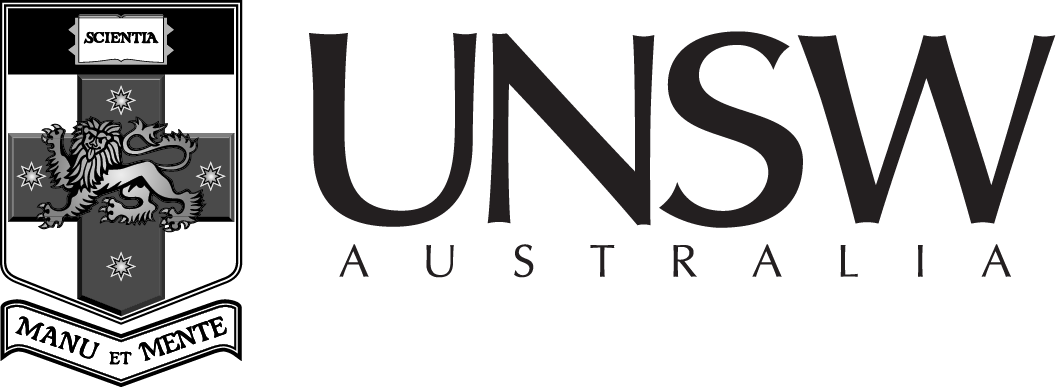 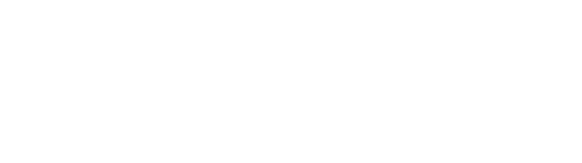 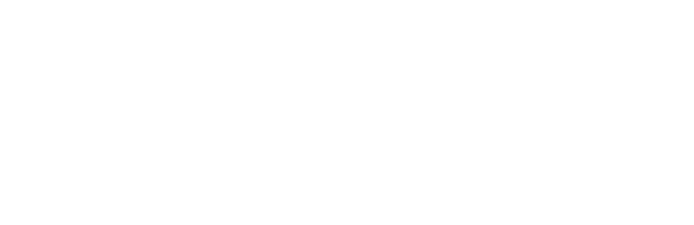 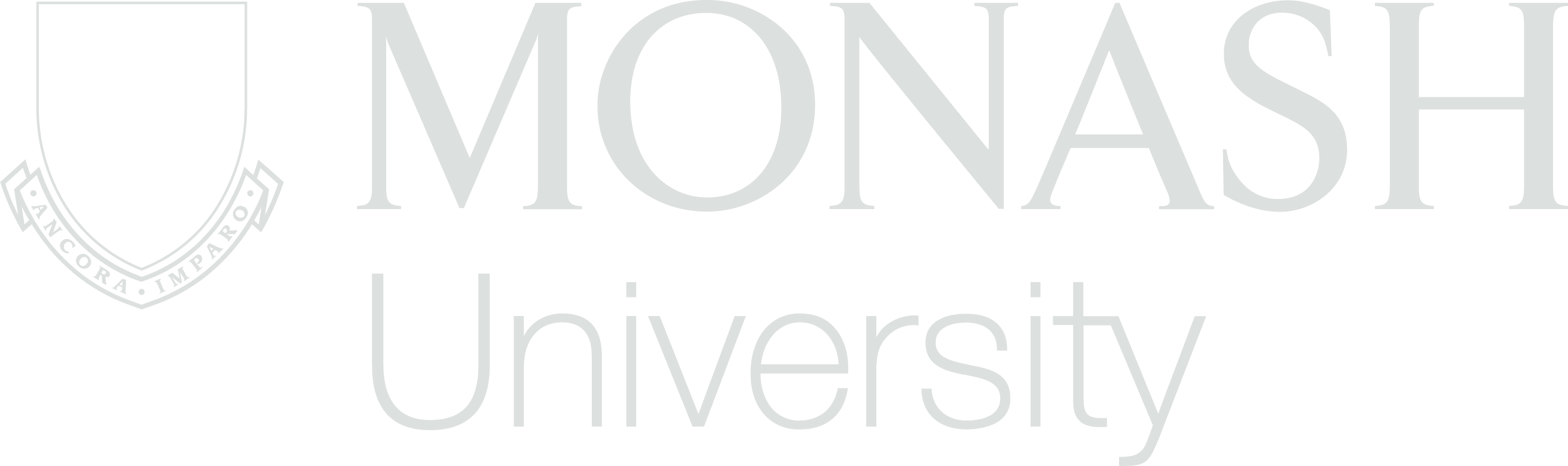 Section Break